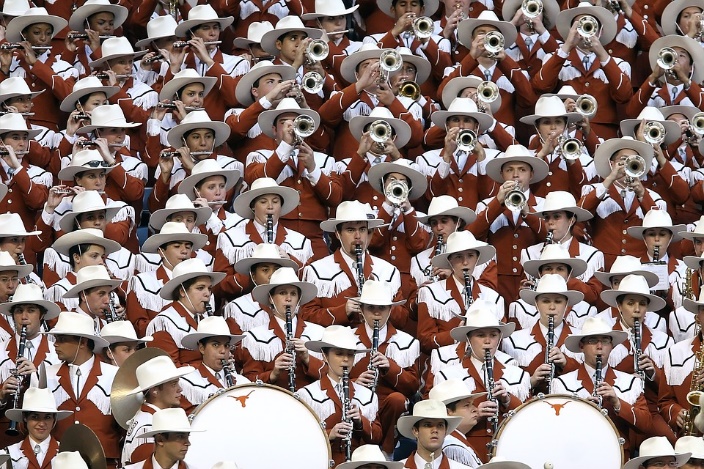 Виды социальных 
групп
Социальные отношения
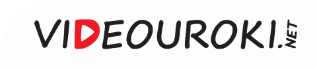 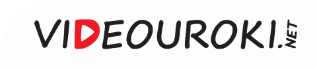 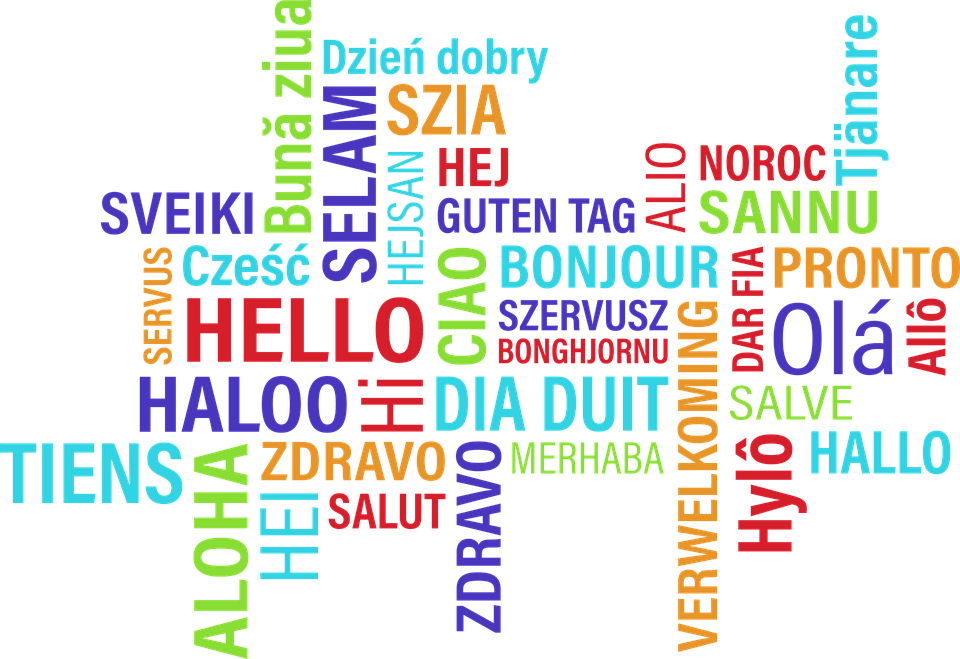 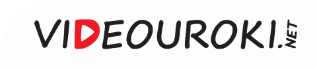 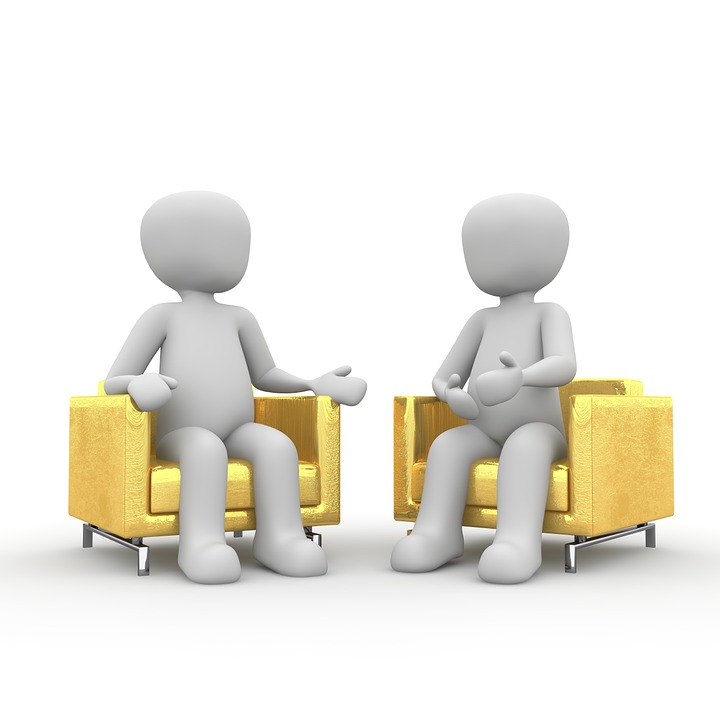 Акция – это действие, выступление.
Акция – это ценная бумага.
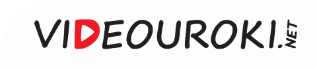 Социальная группа – это …
любая совокупность людей, связанных каким-либо признаком.
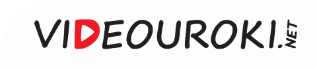 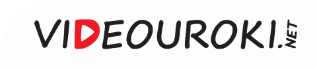 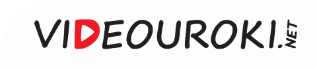 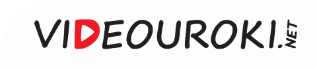 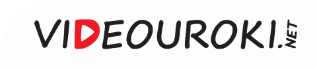 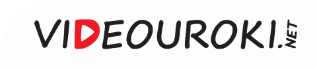 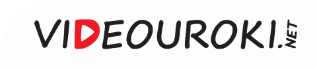 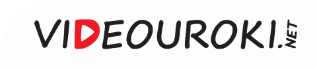 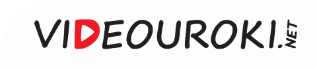 Ой!
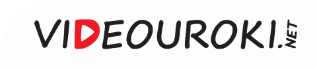 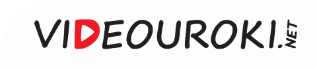 Социальная группа – это …
любая совокупность людей, связанных каким-либо признаком.
совокупность людей, которые:

регулярно взаимодействуют;

имеют ролевые ожидания по отношению друг к другу;

объединены общими нормами, чувствами, ценностями;

взаимодействуют, реализуя некую общую потребность.
регулярно взаимодействуют;

имеют ролевые ожидания по 
отношению друг к другу;

объединены общими нормами, 
чувствами, ценностями;

взаимодействуют, реализуя некую 
общую потребность.
Футбольные болельщики
Дети
Пенсионеры
Разговаривающие на суахили
Блондины с голубыми глазами
Социальные общности
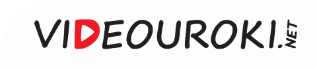 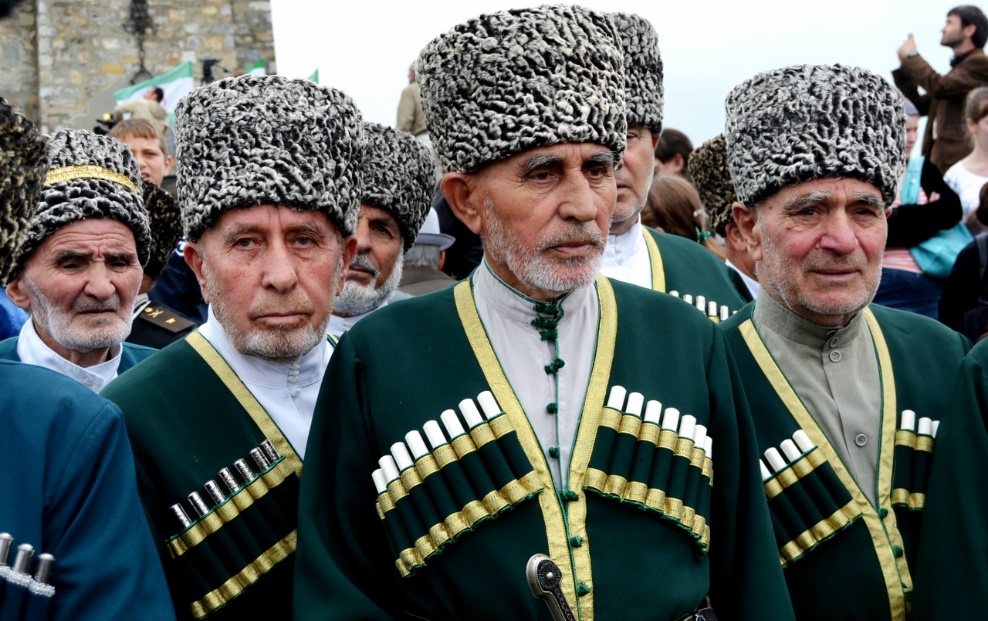 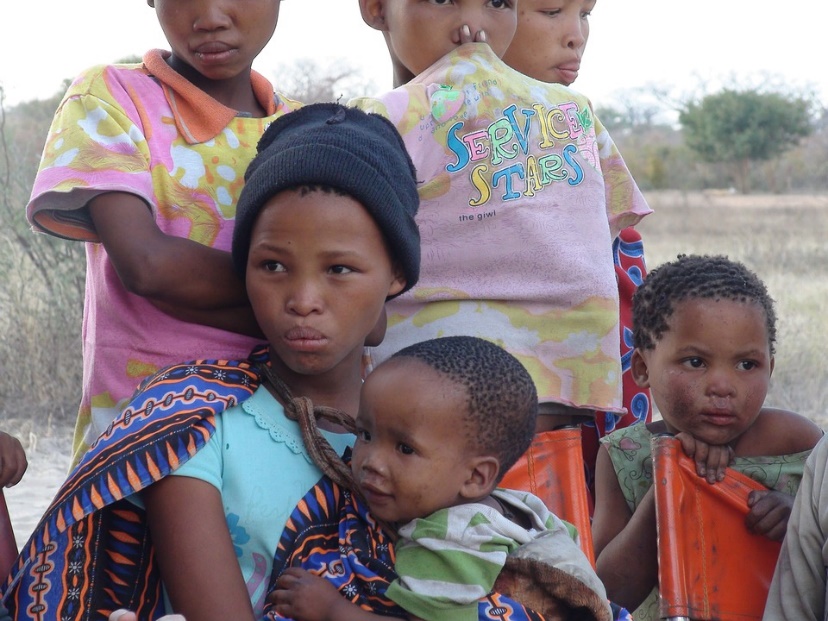 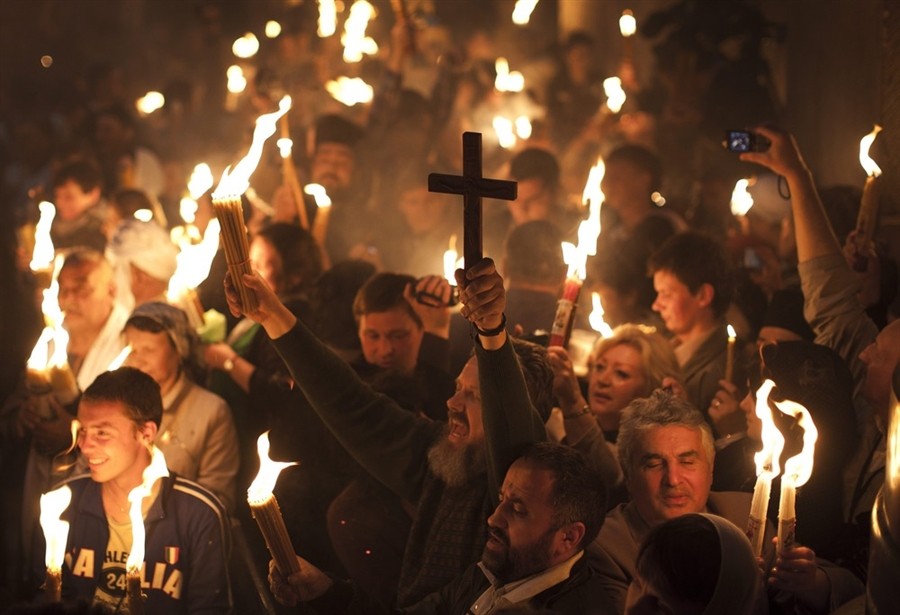 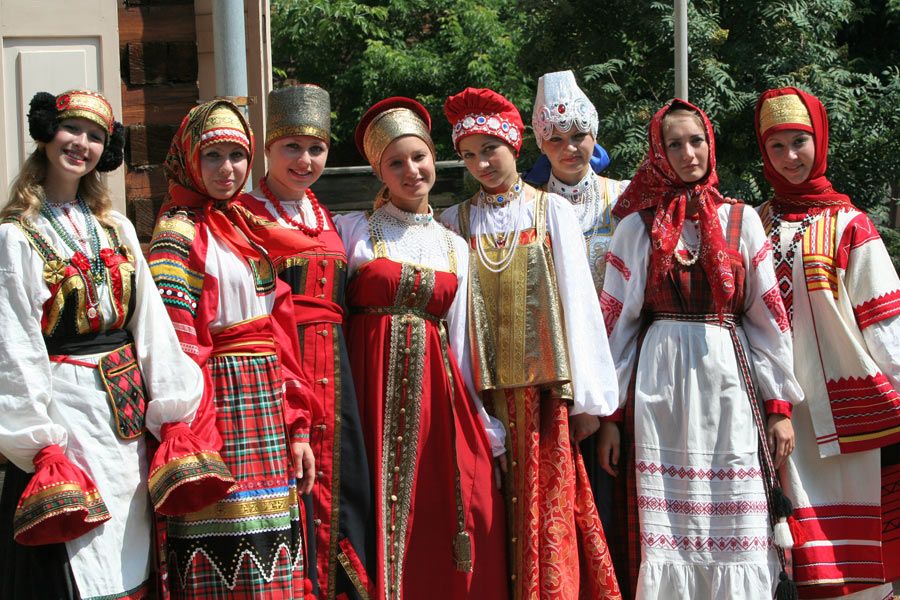 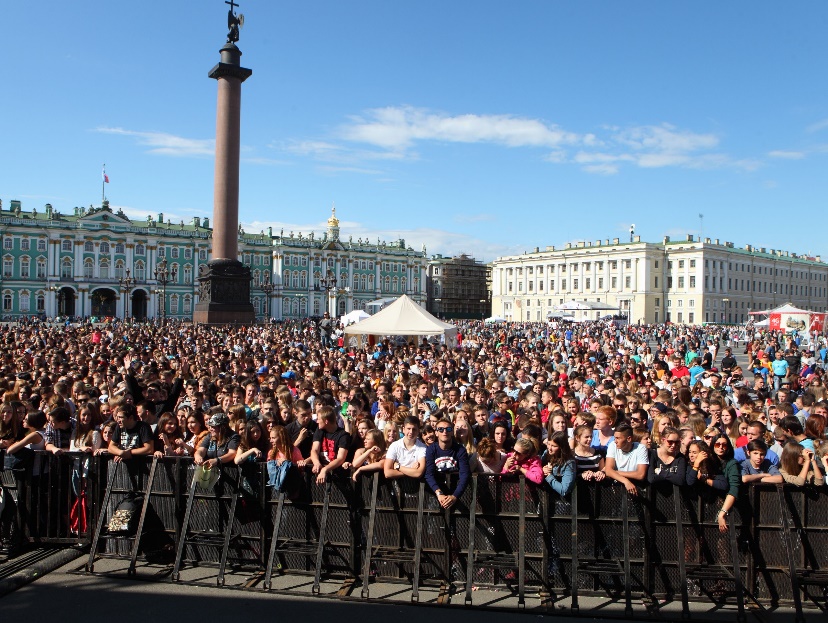 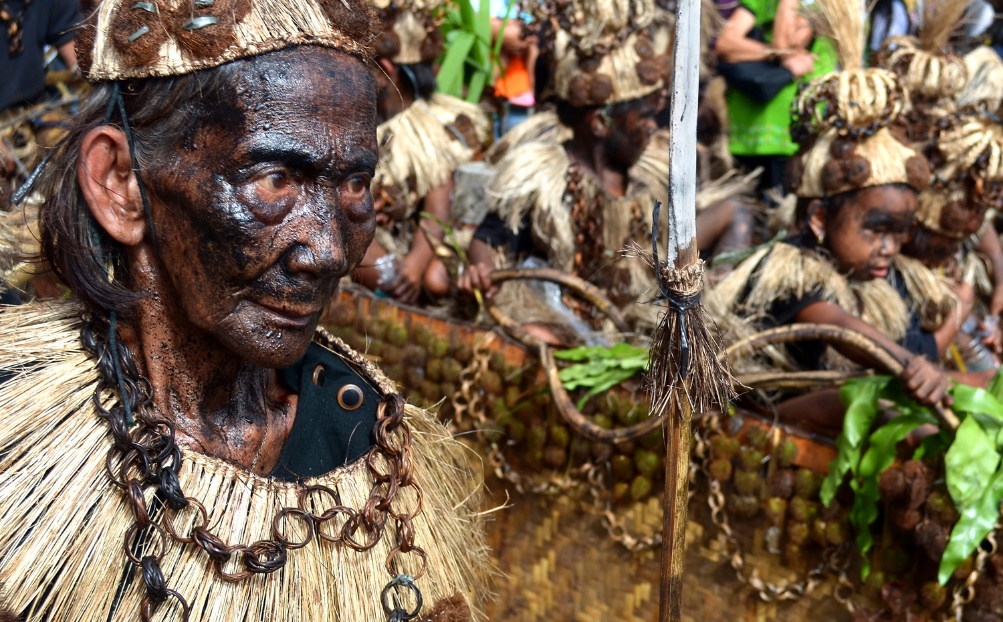 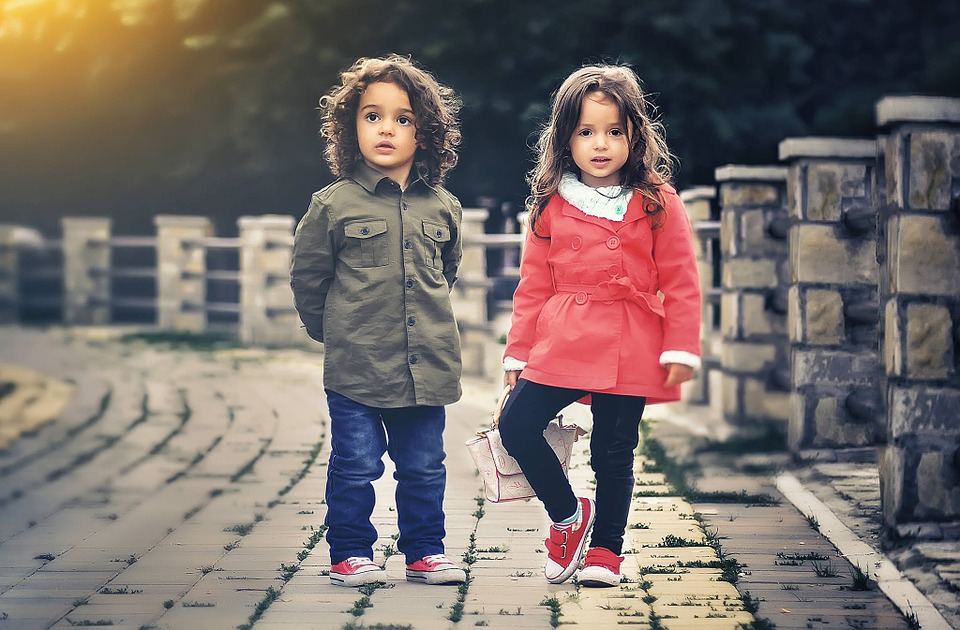 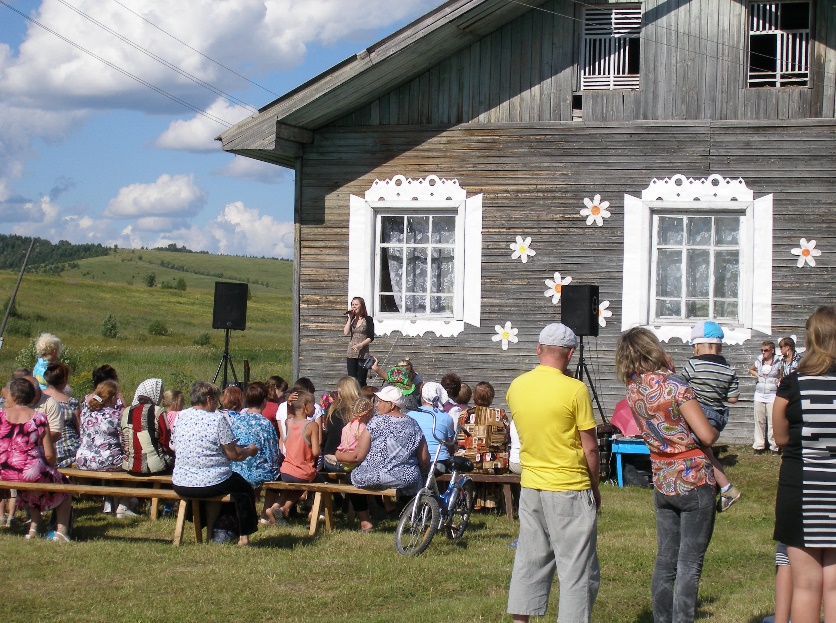 Типы социальных групп
По объединяющему признаку:
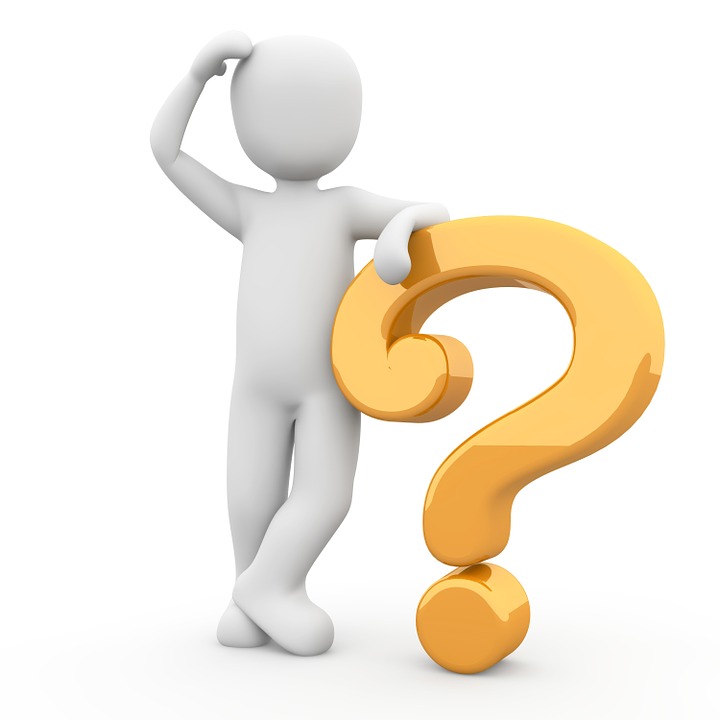 социально-демографические,

социально-этнические,

поселенческие (территориальные),

конфессиональные,

другие.
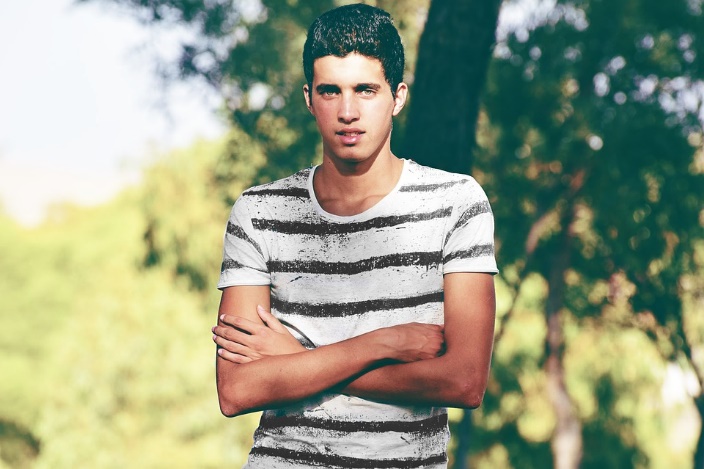 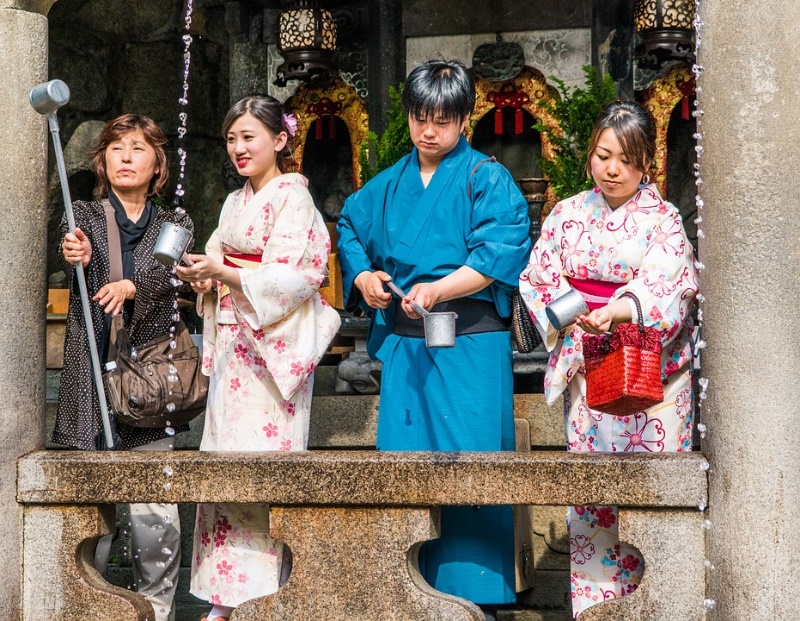 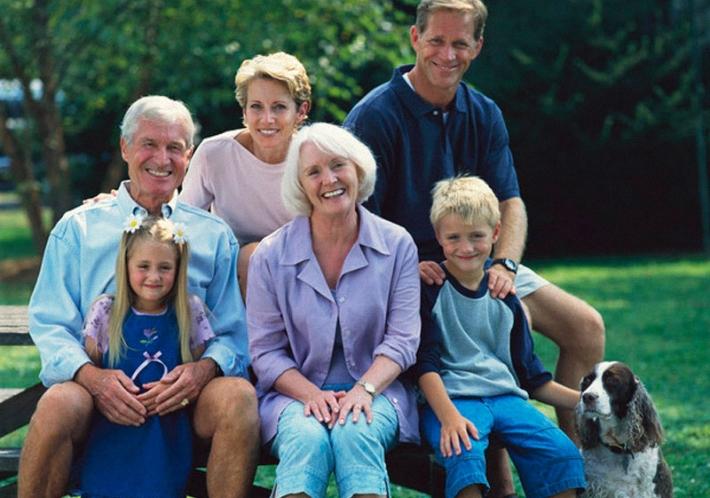 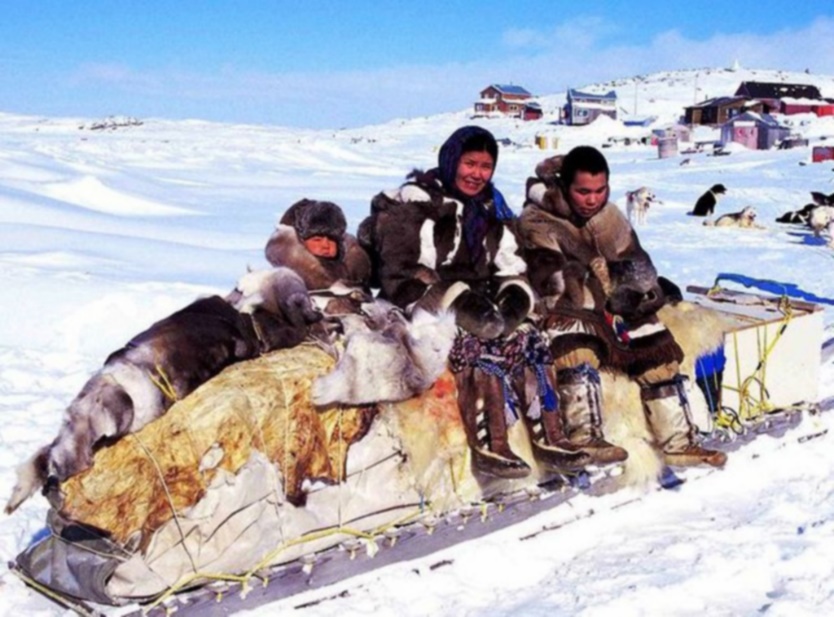 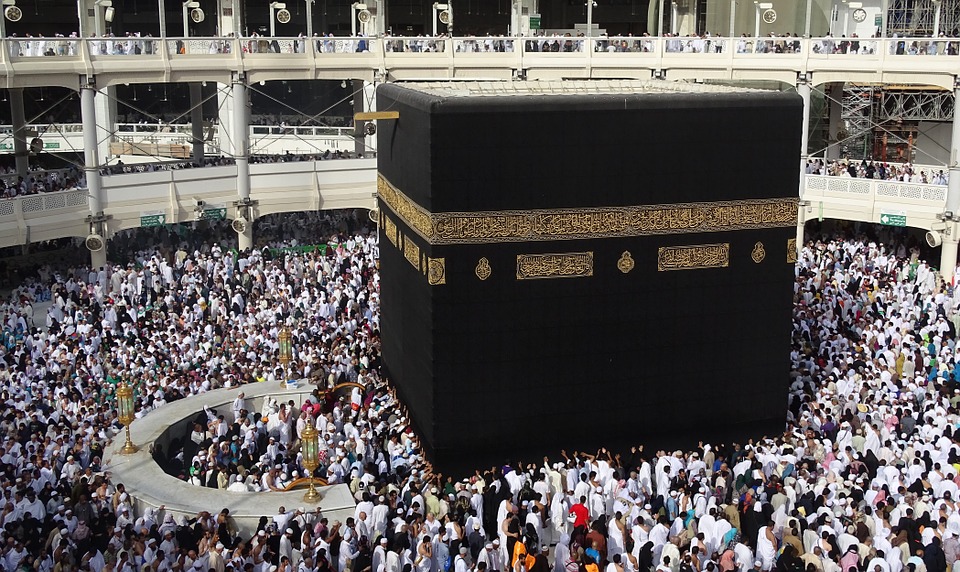 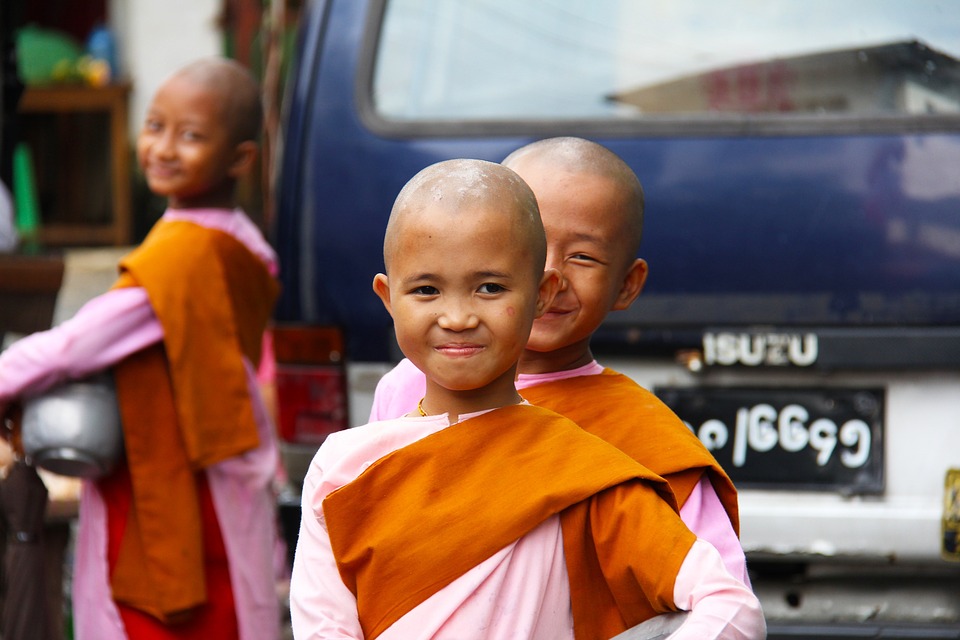 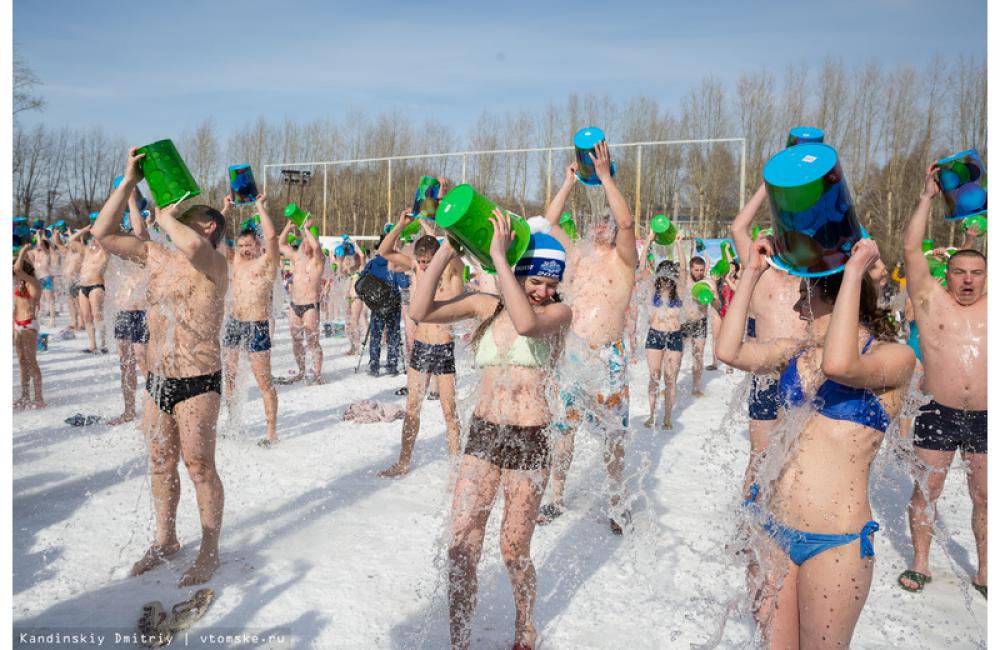 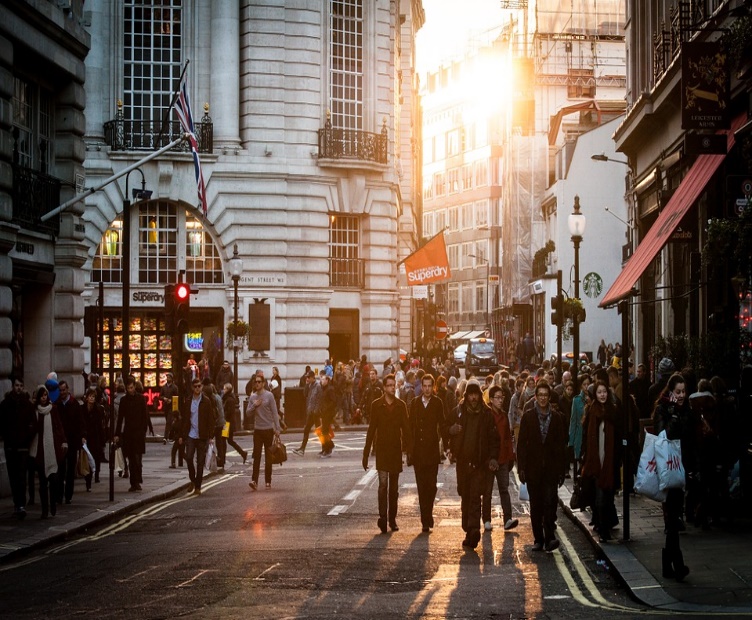 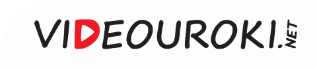 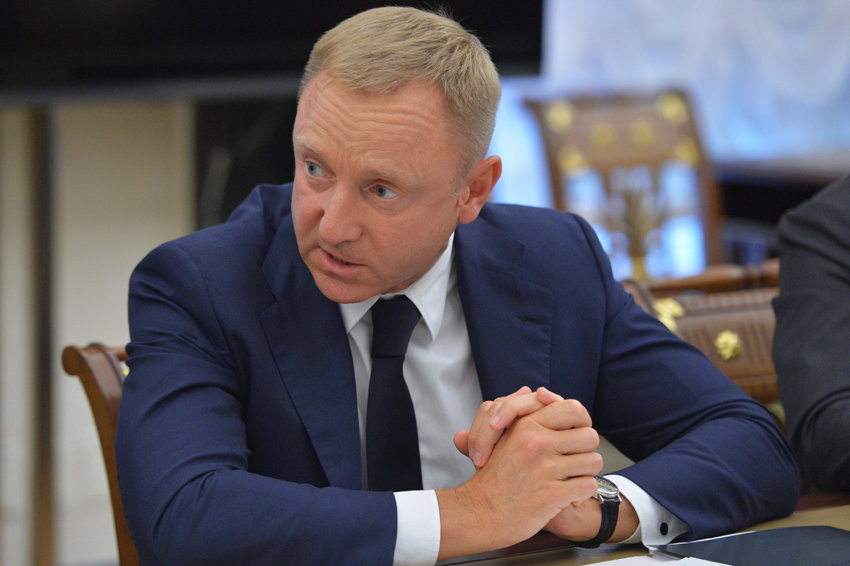 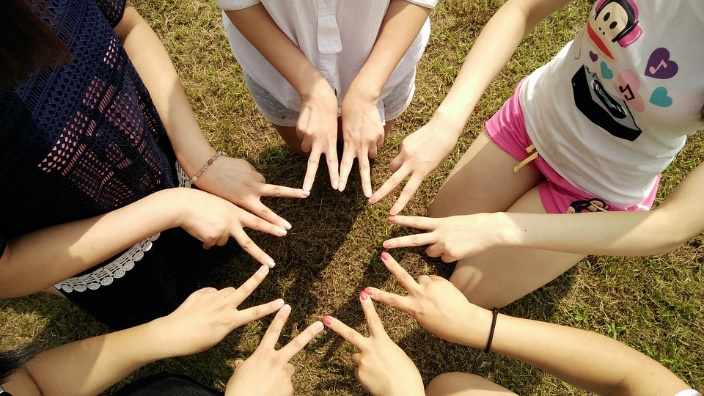 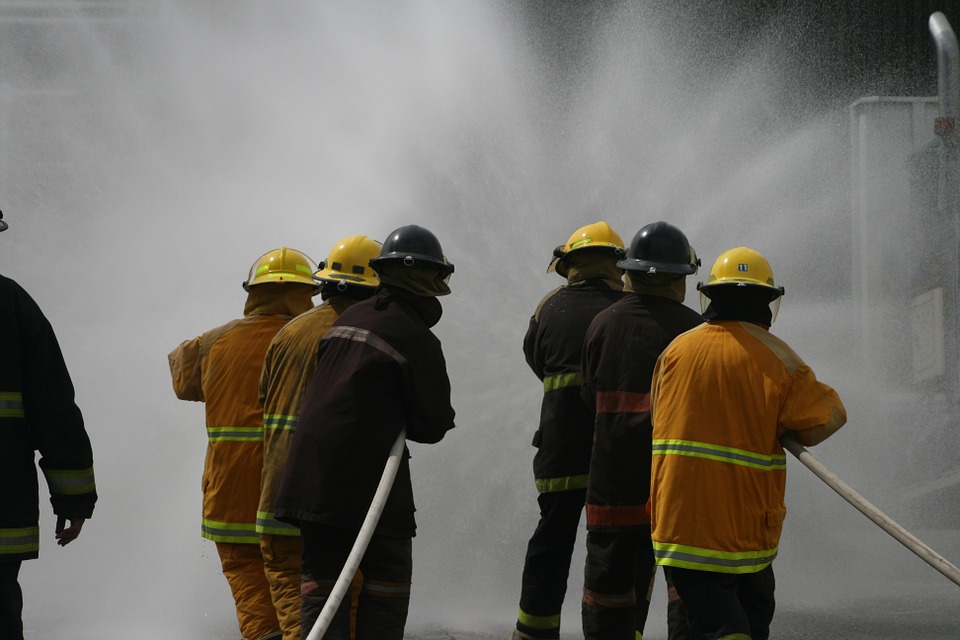 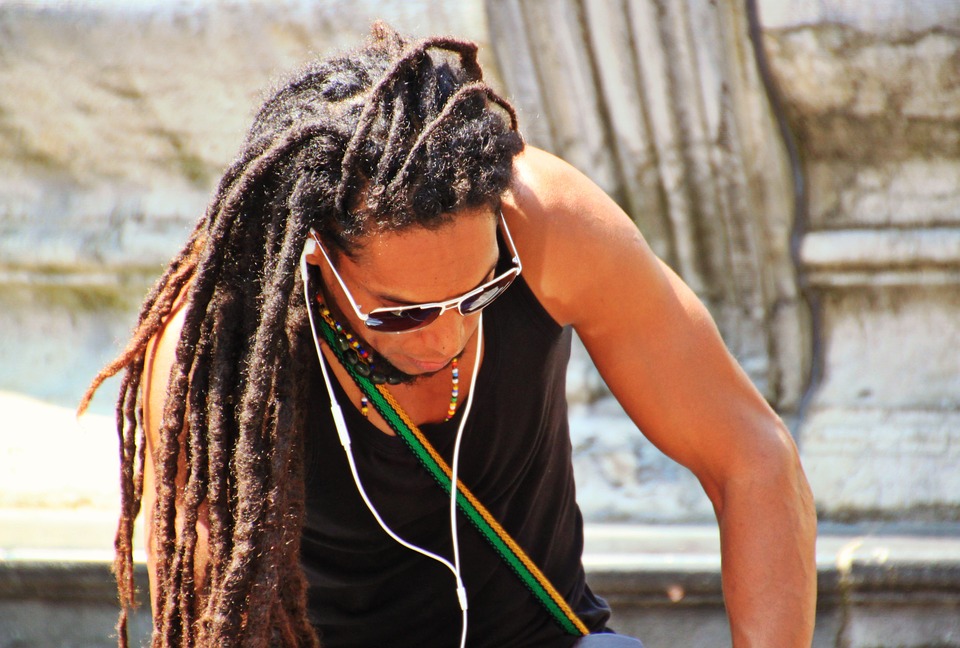 По характеру взаимодействия:
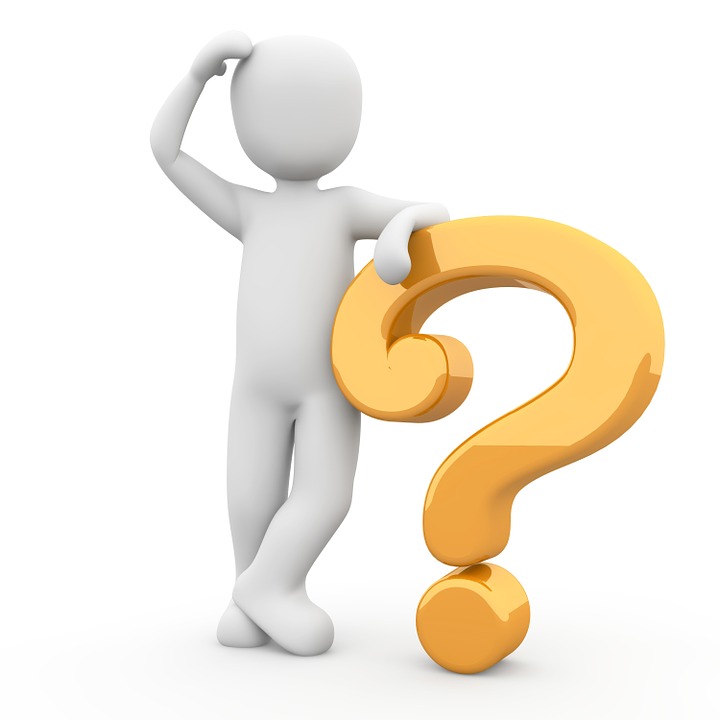 первичные,

вторичные.
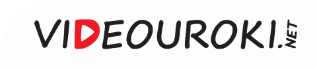 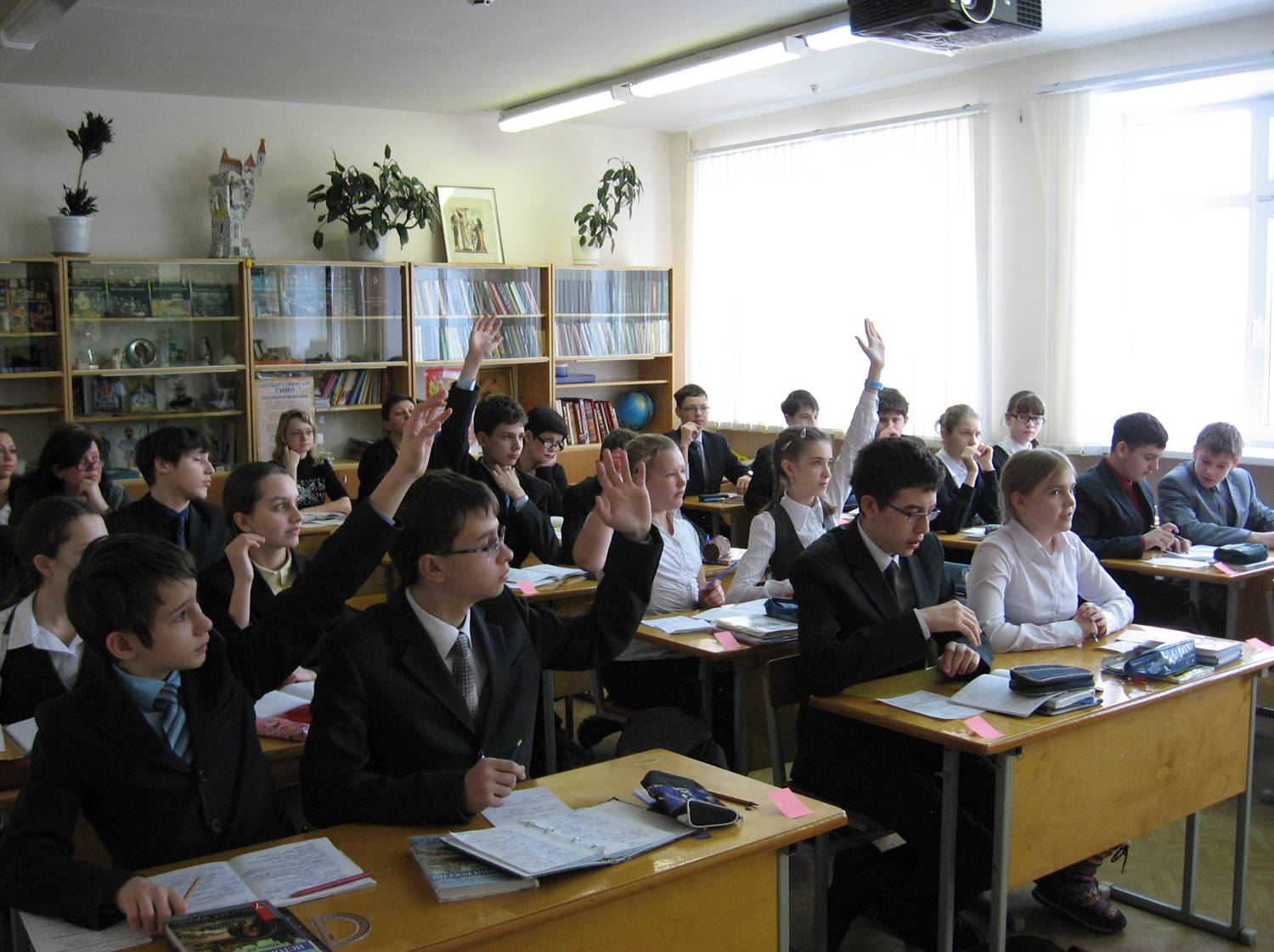 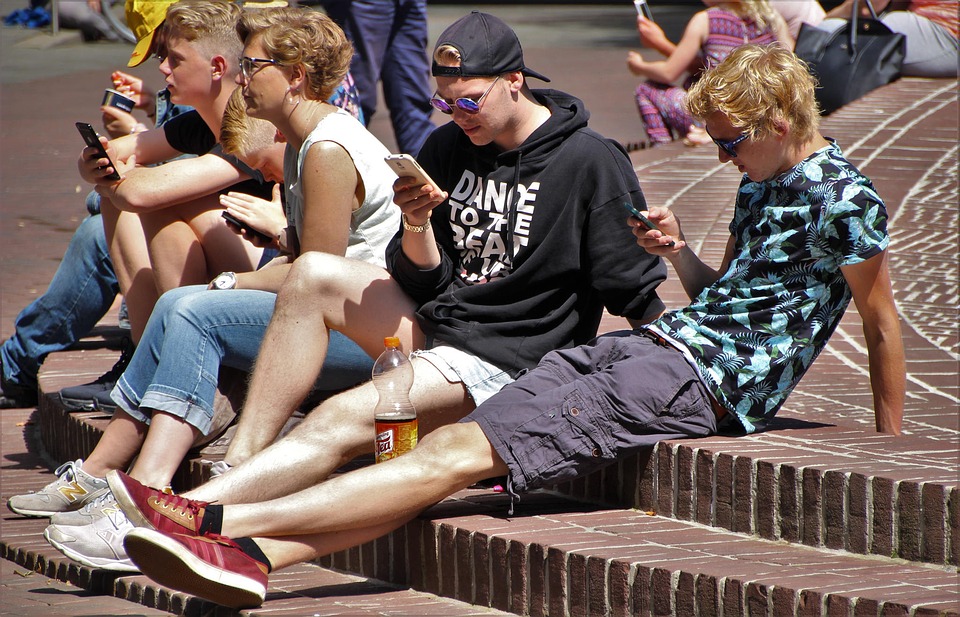 По способу организации:
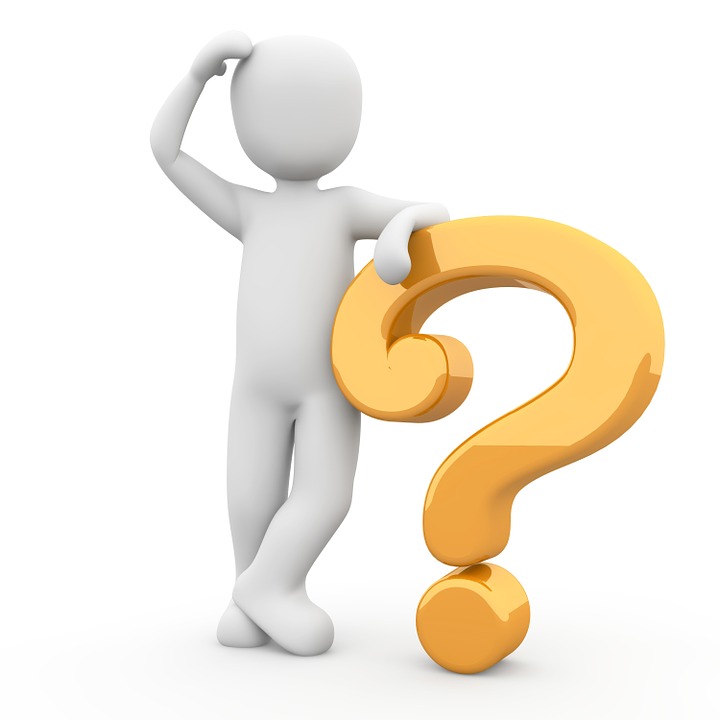 формальные,

неформальные.
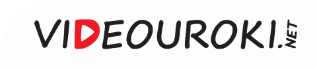 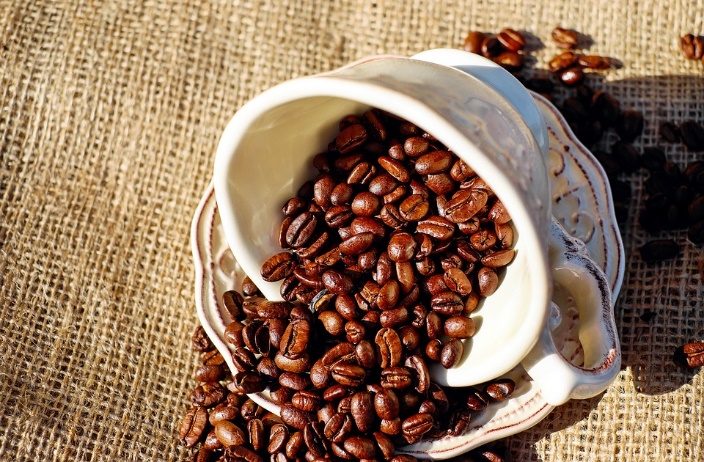 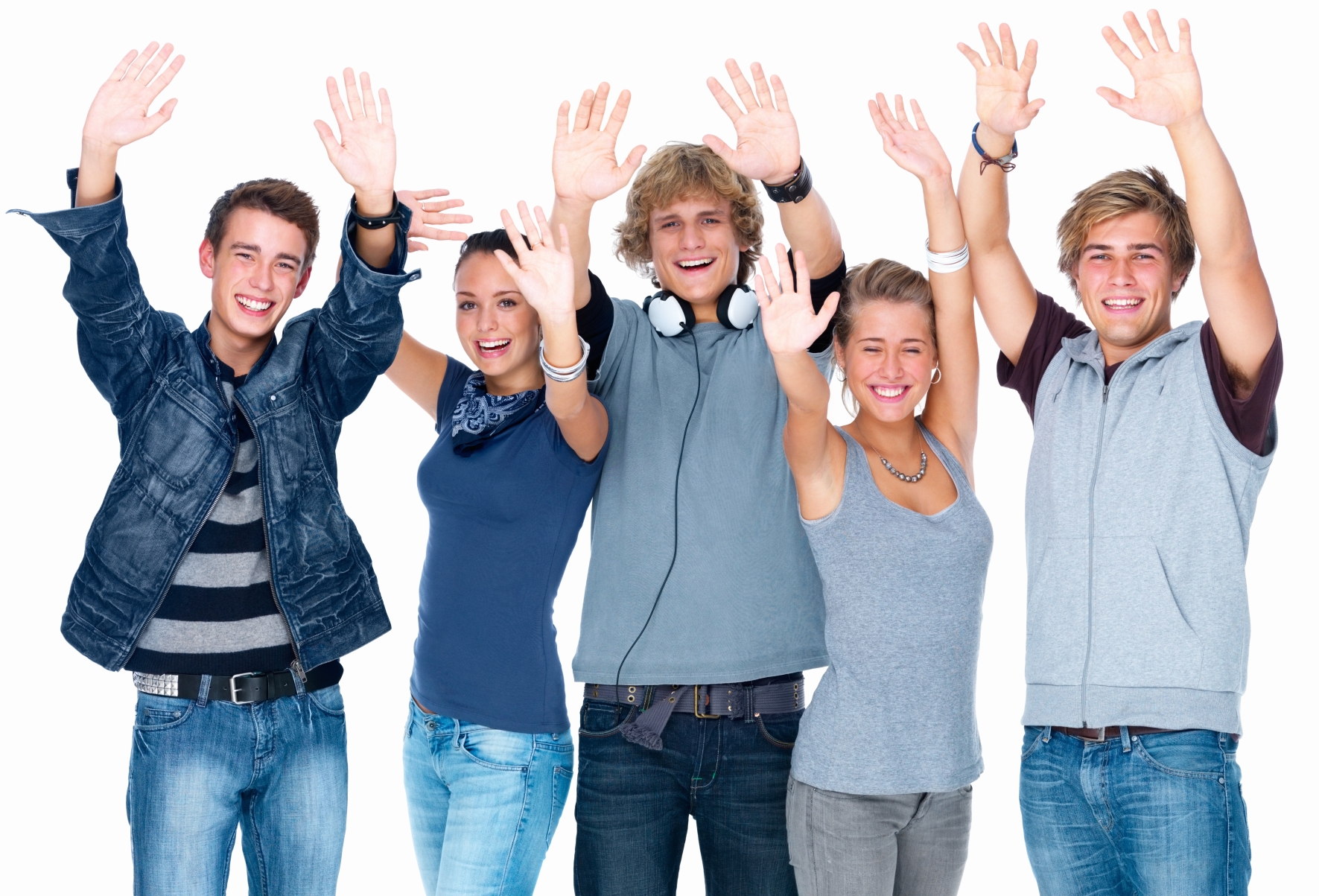 По социально значимым признакам:
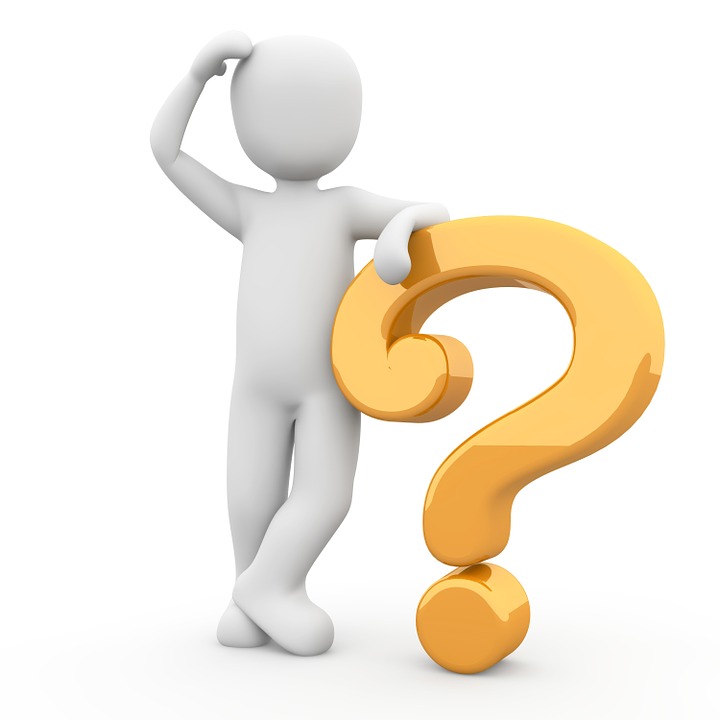 реальные,

номинальные.
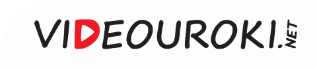 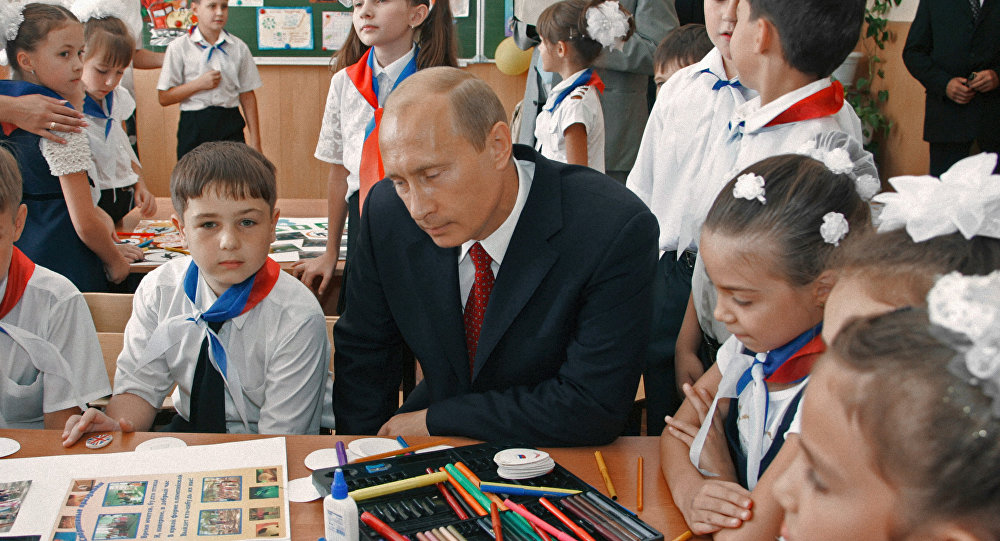 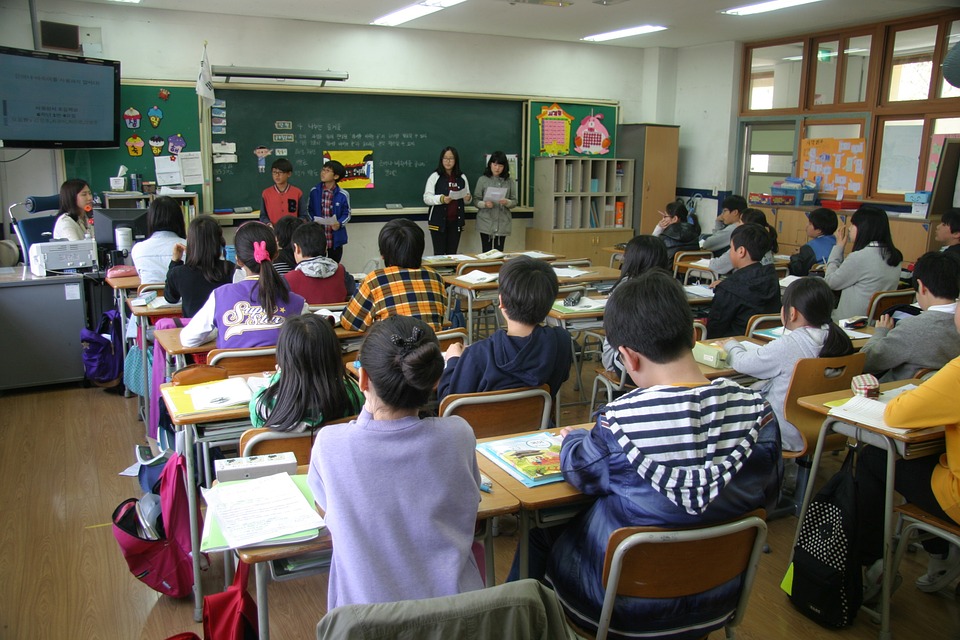 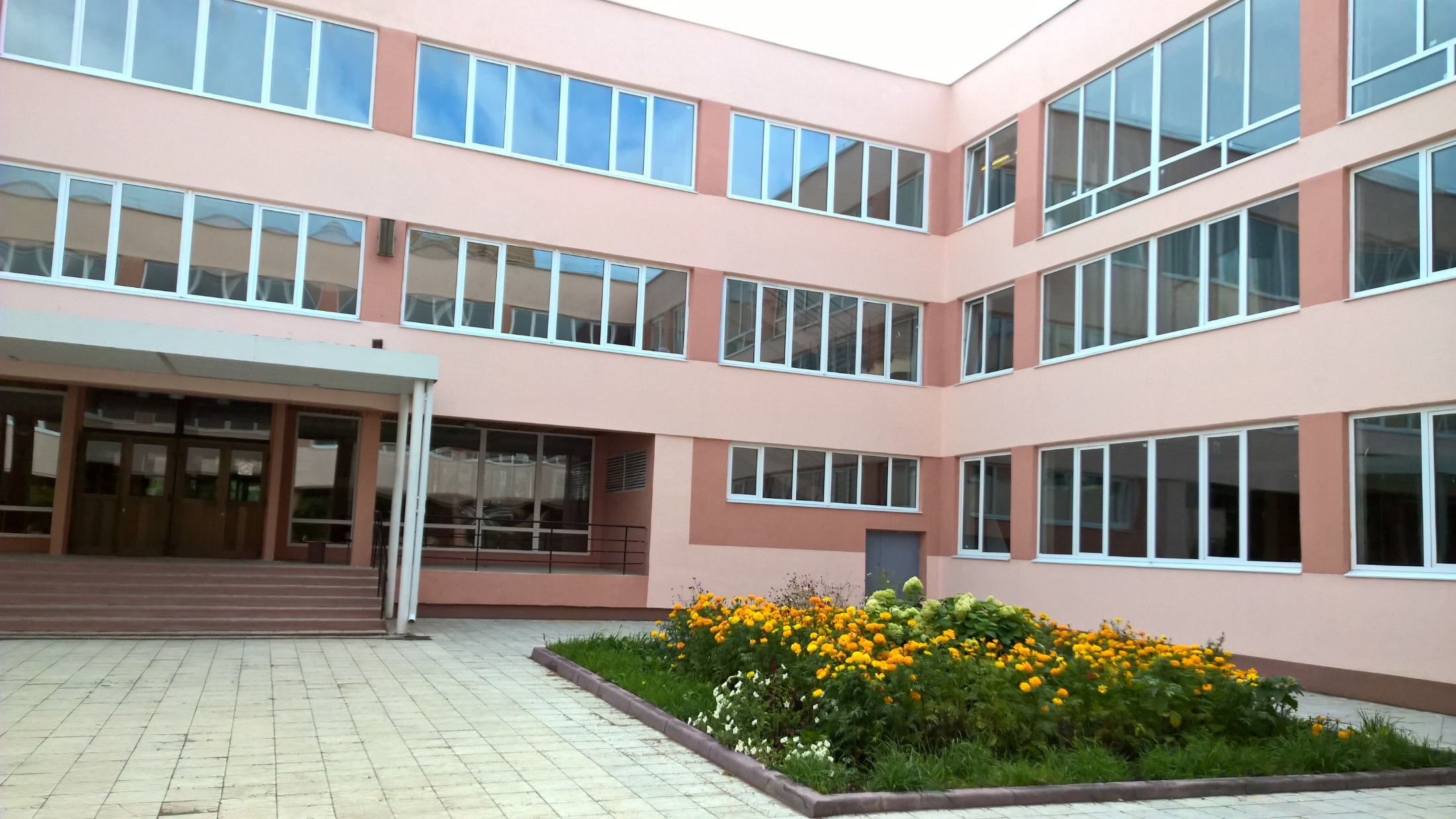 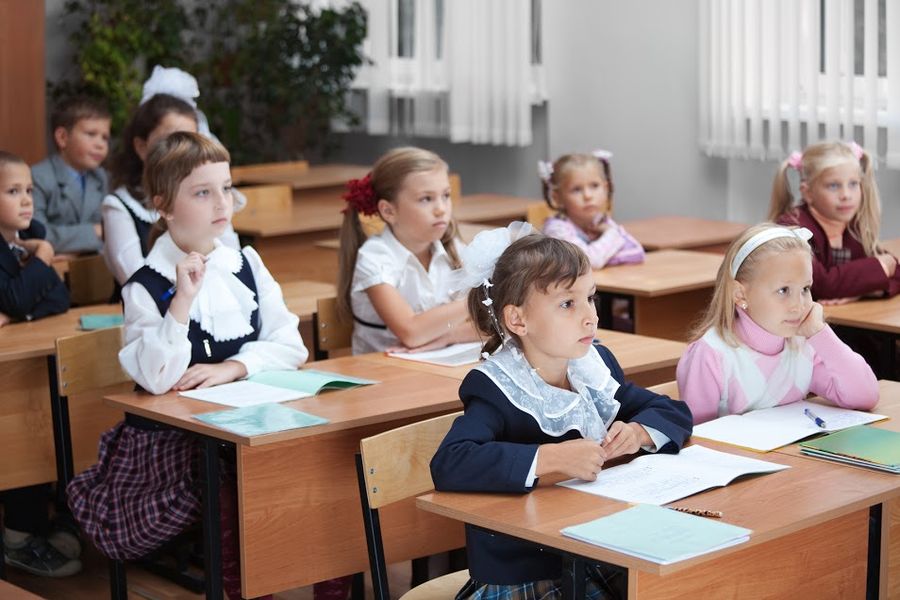 По количественному составу и формам взаимодействия:
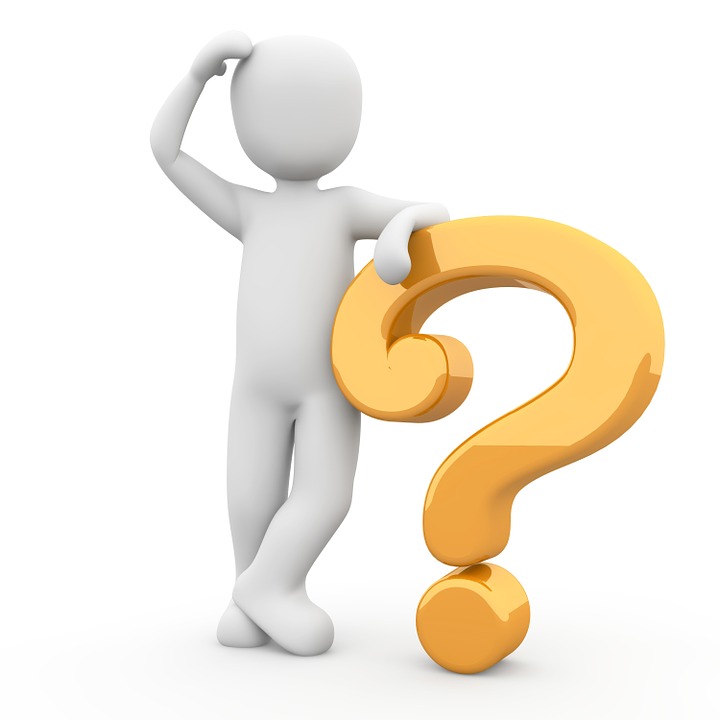 малые,

средние,

большие.
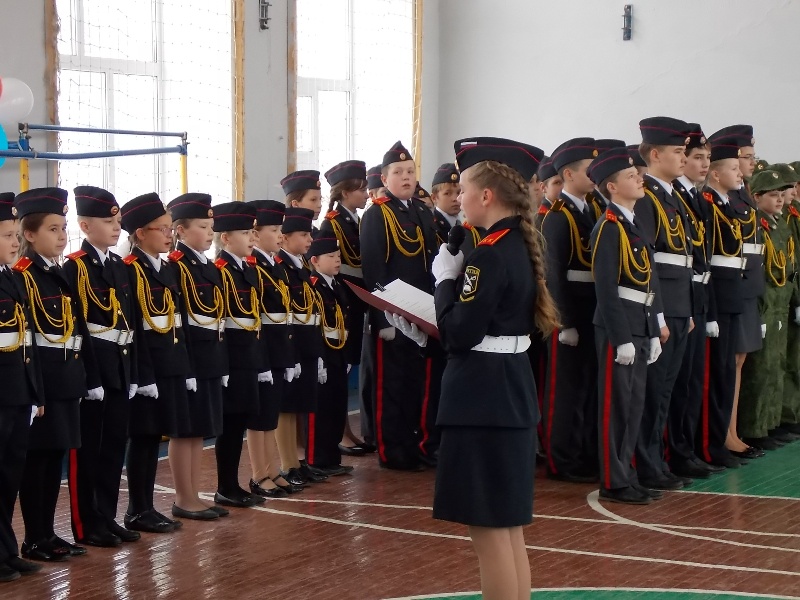 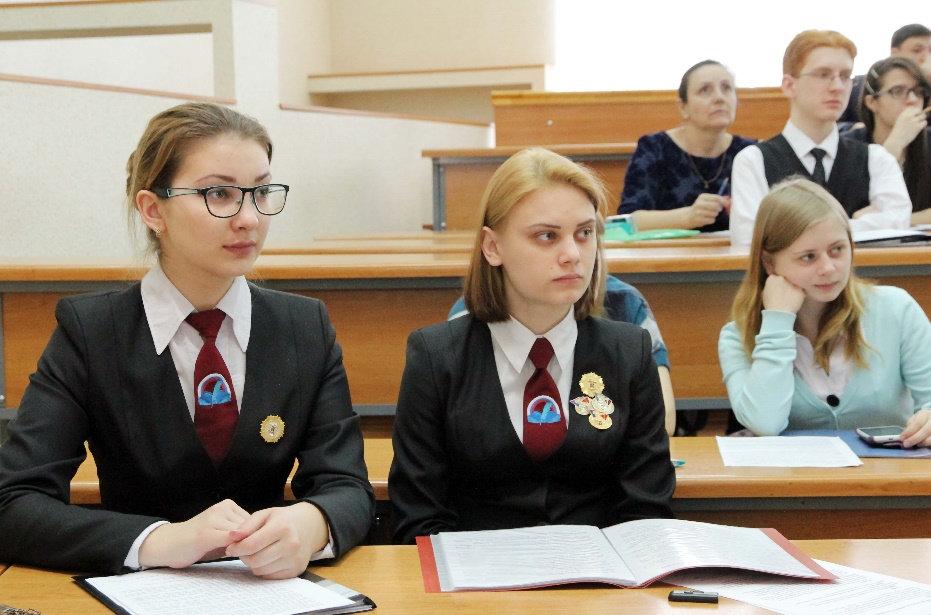 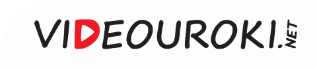 Типы социальных групп
По объединяющему признаку
Демографические, этнические, поселенческие (территориальные), конфессиональные, профессиональные, политические, образовательные и др.
По характеру взаимодействия
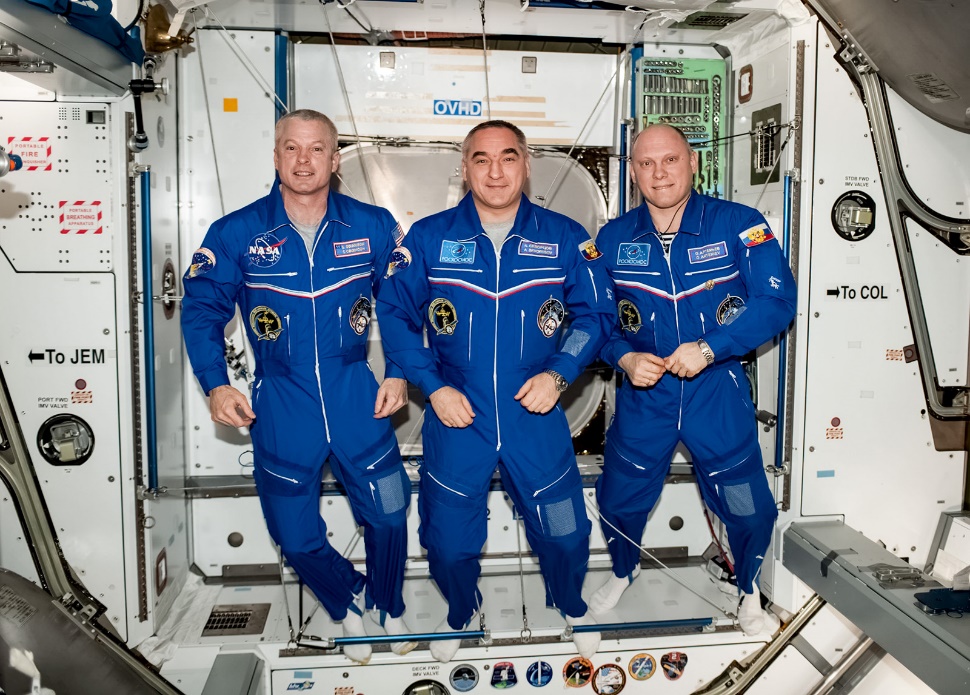 Первичные и вторичные
По способу организации
Формальные и неформальные
По социально значимым признакам
Реальные и номинальные
По количественному составу
Малые, средние и большие
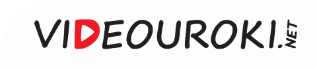